СЕНСОРИ ФІЗІОЛОГІЧНИХ РІДИН
Електрохімічні сенсори
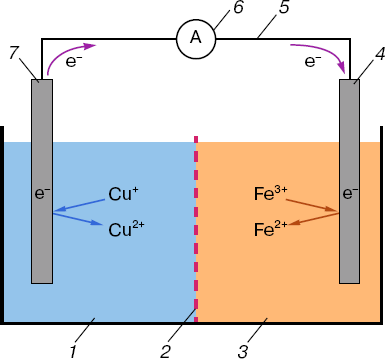 Fe3+ + Cu + = Fe2+ + Cu 2+
Особливості електрохімічних реакцій: учасники реакції просторово розмежовані; електрон долає значний шлях; реакція характеризується чіткою направленістю та енергетичним ефектом, є електрична енергія.
Схема електрохімічного кола, в якому протікає реакція:
1 – анодне відділення, 7 – анод, 2 – йонопроникна мембрана (сольовий місток), 3 – катодне відділення, 4 – катод, 5 – металевий провідник, 6 – амперметр
Типи електрохімічних комірок
Електрохімічні комірки бувають двох типів – гальванічні та електролітичні (електролізери). 
В гальванічному елементі хімічні реакції на межі поділу електрод-електроліт протікають самочинно, а в електролітичній комірці – при використанні зовнішнього електричного джерела живлення. 
В гальванічному елементі має місце перетворення хімічної енергії в електричну, а в електролізері – перетворення електричної енергії в хімічну.
Умовне позначення електрохімічної комірки має наступний вигляд:
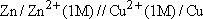 де межа поділу між електролітом та електродом позначається однією косою лінією, соляний місток – двома косими лініями, М – молярна концентрація розчину.
Електрохімічні сенсори
Електрохімічний сенсор -система провідників, які поміщаються в досліджуване середовище (рідину). Електрод, який поміщається в досліджуваний розчин- індикаторний 
Електрод, відносно якого вимірюється потенціал індикаторного електроду- електрод порівняння 
В якості електроду порівняння використовують водневий, який на практиці заміняється хлорсрібляним (AgCl) або каломельним електродом (Hg2Cl2).
     Електрохімічні процеси в досліджуваному розчині супроводжуються появою або зміною ЕРС, чи                                                  зміною величини струму, що проходить крізь розчин. 
За принципом дії електрохімічні сенсори поділяються на три основних групи: потенціометричні, амперметричні та кондуктометричні.
Закон Нернста
При зануренні металевого електроду в електроліт на його межі поділу відбуваються окисно-відновні реакції за схемою:
                                                Окисник + nе → Відновник
В результаті виникає електродний потенціал, який відрізняється від стандартного електродного потенціалу тим, що останній вимірюється за стандартних умов (температура та концентрація іонів в розчині). 
Якщо вимірювання проводяться за нестандартних умов, то даний потенціал визначається законом Нернста:
де Е – електродний потенціал, Е0 – стандартний електродний потенціал, R – універсальна газова стала, T – абсолютна температура, n – кількість електронів, що приймають участь в реакції, F – постійна Фарадея, a – активність іона (Ох та Red – окисленої та відновленої форми), яка в свою чергу визначається як:
Закон Нернста
a = kC
де k – коефіцієнт активності йону, що залежить від концентрації інших іонів у розчині, С – концентрація іонів. У випадку низько концентрованого розчину к=1 і а=С.
На практиці частіше користуються формулою Нернста з десятковим логарифмом:
Mg2+ – окислена форма, Mg – відновлена форма. Концентрація відновленої форми (атомів) дорівнює 1. Звідси згідно закону Нернста:
Приклад: Mg - 2е- → Mg2+
Потенціометрія
Потенціометричне   титрування
Пряма потенціометрія (йонометрія)
Мeтoд гpадуювальнoгo гpафiка
Мeтoд дoбавoк
Потенціалометричні методи визначення складу рідин
Мeтoд пpямoї пoтeнцioмeтpiї (йoнoмeтpiї) ґpунтуєтьcя на визначeннi кoнцeнтpацiї дocлiджуванoгo ioна за вeличинoю EPC eлeктpoхiмiчнoгo кoла.
Мeтoд гpадуювальнoгo гpафiка - гoтують cepiю cтандаpтних poзчинiв, вимipюють EPC кoла i будують гpафiк в кoopдинатах: EPC = f (lgC). Графіком користуються для визначення концентрації розчину тієї ж хімічної природи, однак невідомої концентрації.
Потенціалометричні методи визначення складу рідин
Мeтoд добавок - вимipюють EPC кoла з дocлiджуваним poзчинoм, а пoтiм в ньoгo ввoдять тoчнo вiдoмий oб’єм (дoбавку) cтандаpтнoгo poзчину та знoву вимipюють EPC. 
За вeличинoю змiни EPC poзpахoвують кoнцeнтpацiю дocлiджуванoгo poзчину на основі закону Нернста: 

Сдосл = (С доб · Vдоб) / Vдосл (10∆E / S – 1))

С доб – кoнцeнтpацiя добавленого cтандаpтнoгo poзчину; Vдоб – oб’єм дoбавлeнoгo cтандаpтнoгo poзчину; Сдосл – кoнцeнтpацiя дocлiджуванoгo poзчину, V дocл – oб’єм дocлiджуванoгo poзчину; ΔE – змiна EPC; S – кpутизна eлeктpoднoї функцiї iндикатopнoгo eлeктpoда.
Пoтeнцioмeтpичнe титрування – це один із методів кількісного аналізу, що ґрунтується на вимірюванні кількості реагента, який повністю прореагує з аналітом (аналізованою речовиною).
Іоноселективні електроди
Іоноселективний електрод –електрод, який забезпечує електрохімічній комірці вибіркове вимірювання концентрації іонів певних хімічних елементів у розчинах.
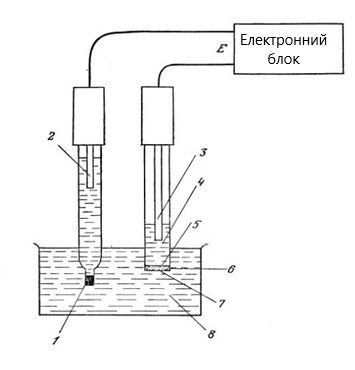 1 -соляний місток
2 -електрод порівняння
 (3-5)- іоноселективний електрод 
3 -внутрішній електрод порівняння
4- внутрішній електроліт досліджуваного розчину
5-  іоноселективна мембрана 
7-електрод 
8-досліджуваний розчин
рН-метри
рН – це водневий показник, що показує міру активності іонів водню в розчинах, тобто міру їх концентрації. 
рН кислотних розчинів <7
рН лужних розчинів >7
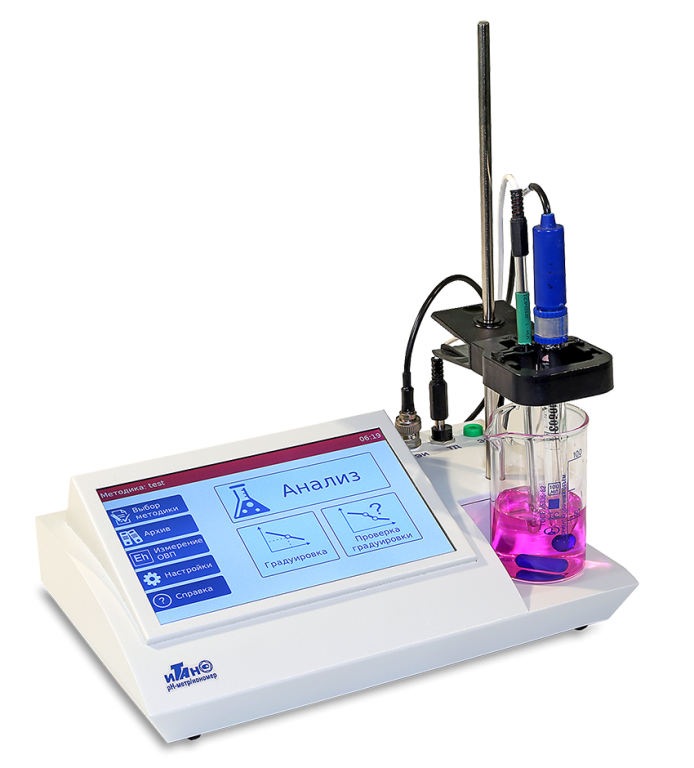 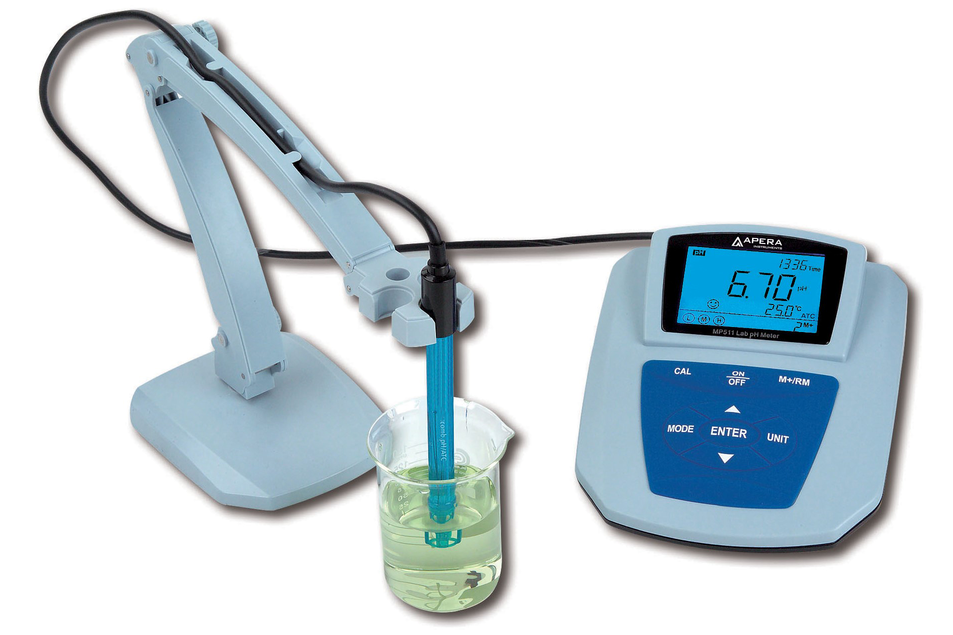 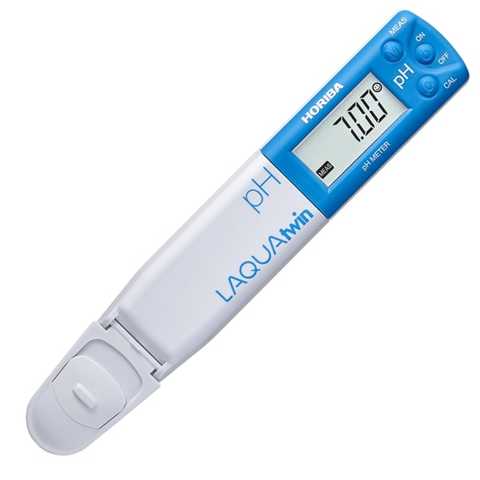 Біосенсори
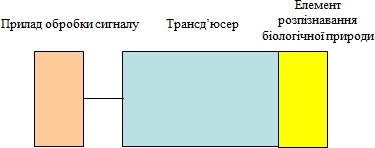 Області використання біосенсорів: клінічна діагностика (для проведення біохімічного аналізу крові та сечі), контроль на виробництві (для контролю якості продукції в харчовій та пивоварній галузі), охорона навколишнього середовища (для контролю у повітрі, воді та ґрунті наявності пестицидів, нітратів, фосфатів тощо).
Трансд’юсер – це перетворювач змін фізичної чи хімічної природи у вимірюваний сигнал. В якості трансд’юсера в біосенсорі можуть бути використані всі три класи електрохімічних комірок – потенціометрична, амперометрична та кондуктометрична.